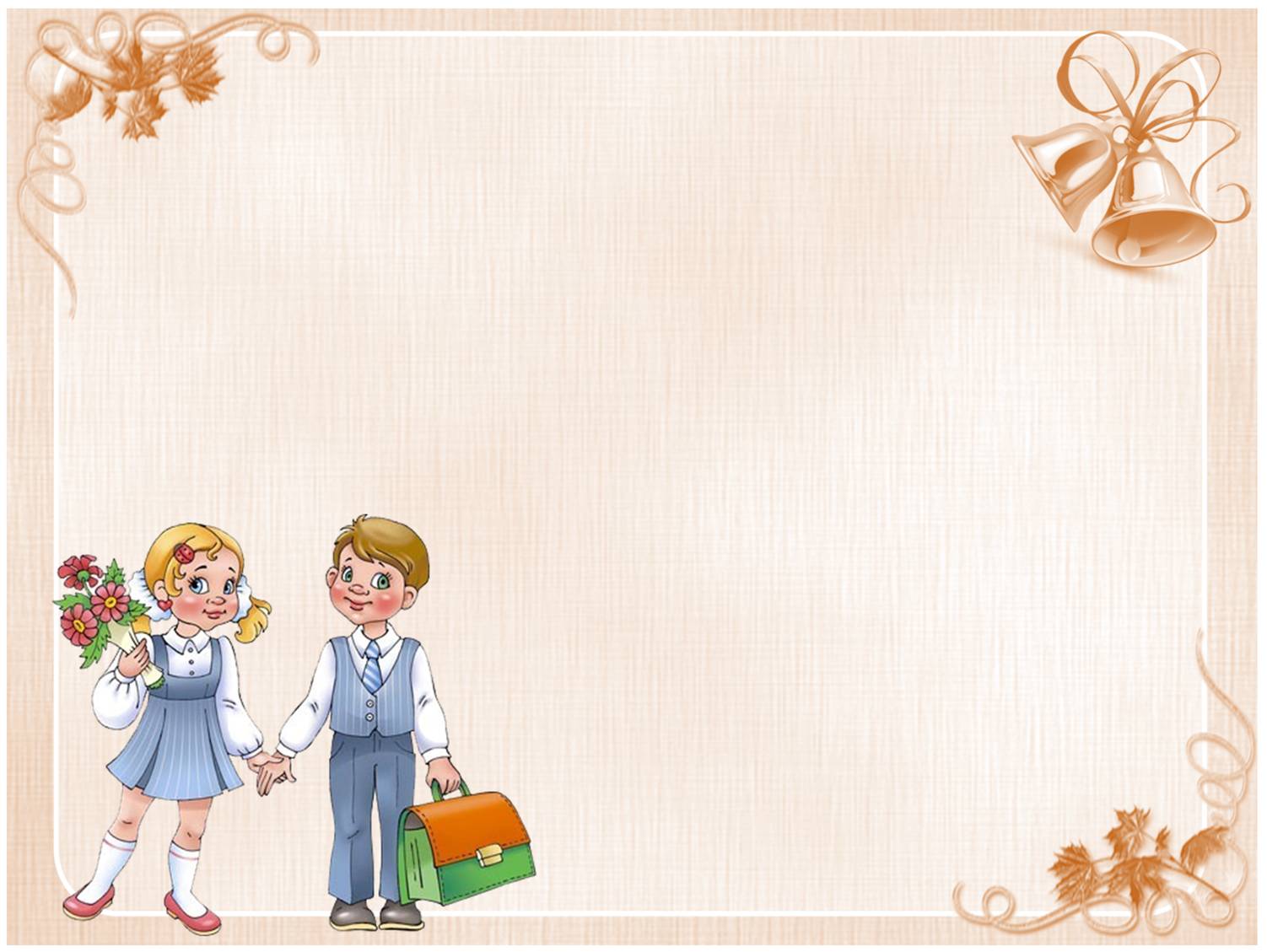 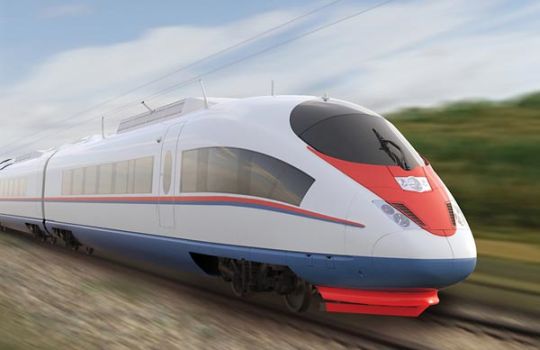 КЛАСС
Ст.  ЗАДАЧКИНО
Ст.  ИЗМЕРЯЙКИНО
250 км
150 км
Ст.  СМЕКАЛКИНО
450 км
100 км
Ст. ИСТОРИЧЕСКАЯ
50 км
Ст.   ВЫЧИСЛЯЙКИНО
1 дм = 10 см = 100 мм
1 м = 10 дм =100 см
К И Л О М Е Т Р
1 км = 1000 м
СТАНЦИЯ  ИСТОРИЧЕСКАЯ
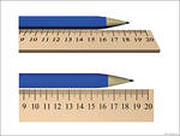 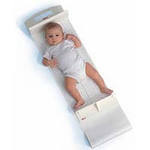 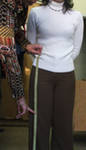 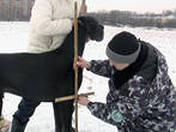 ЧАСТИ   ТЕЛА
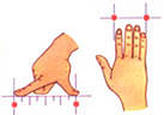 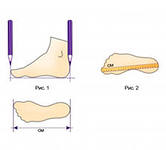 ПАЛЬЦЫ РУК,   ЛАДОНЬ
СТУПНЯ
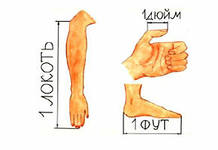 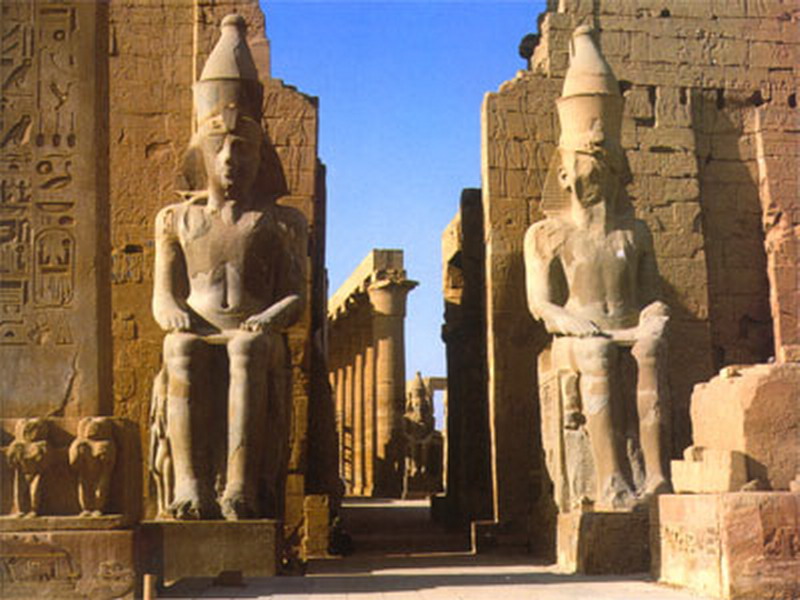 ДРЕВНИЙ  ЕГИПЕТ
А Н Г Л И Я
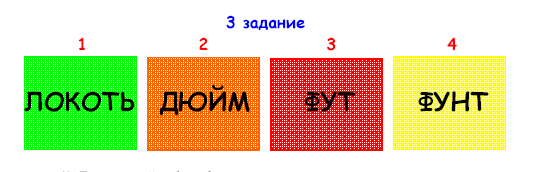 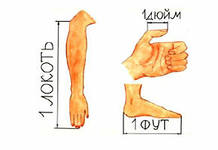 -   2 СМ 5 ММ
30 СМ  или  
12 ДЮЙМОВ
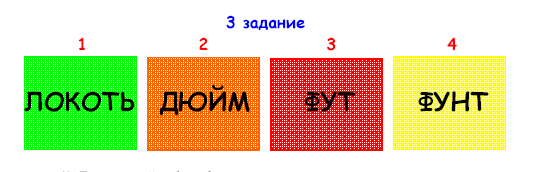 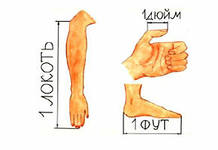 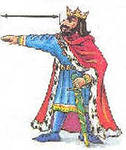 ЯРД
-
ЯПОНИЯ
В Японии существовала мера, называемая  лошадиный башмак. Так называли путь, проходимый лошадью, пока износится привязываемая к ее ногам соломенная подошва, заменявшая в этой стране подкову.
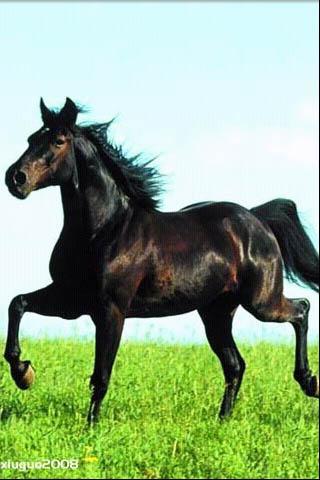 РУСЬ
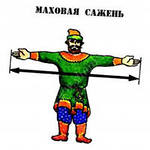 Маховая сажень – 1м 76см – расстояние между раскинутыми в стороны руками
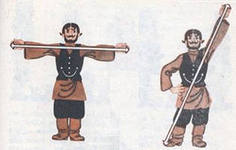 Косая сажень –
 2м 48 см - 
расстояние  между кончиками пальцев вытянутой вверх руки и пальцами противоположной ноги.
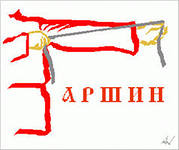 Аршин - 71 см
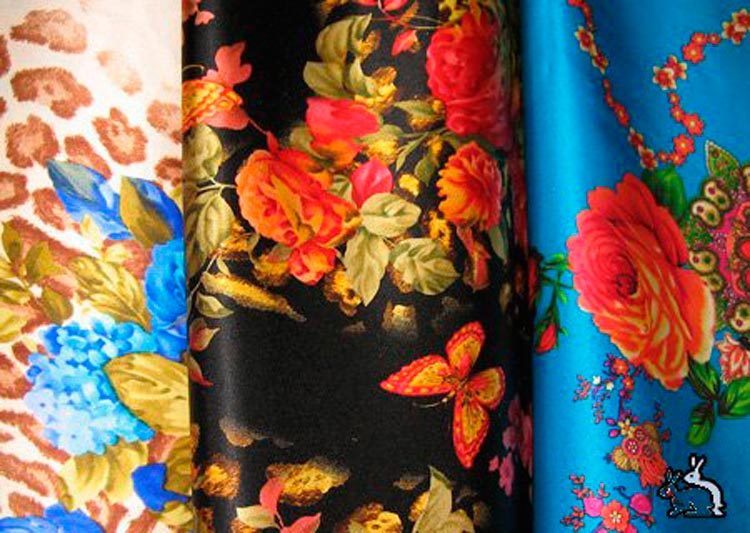 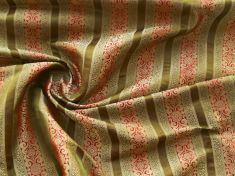 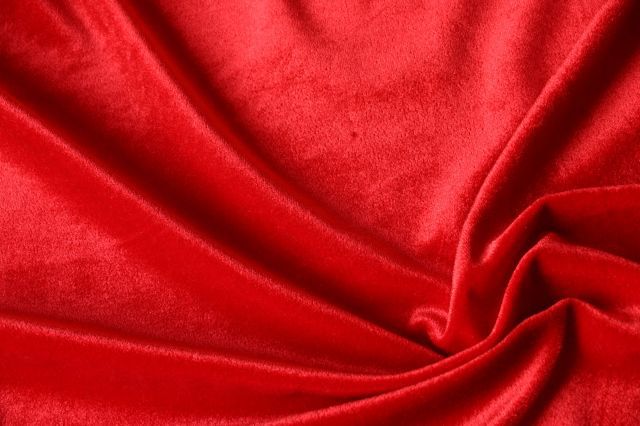 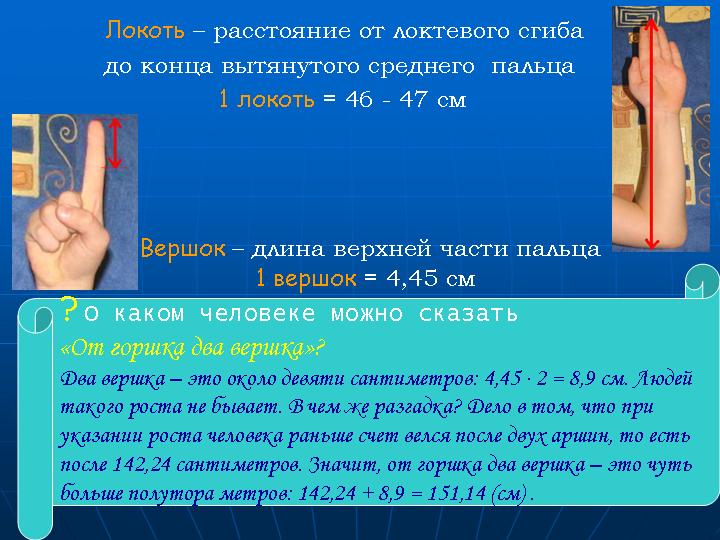 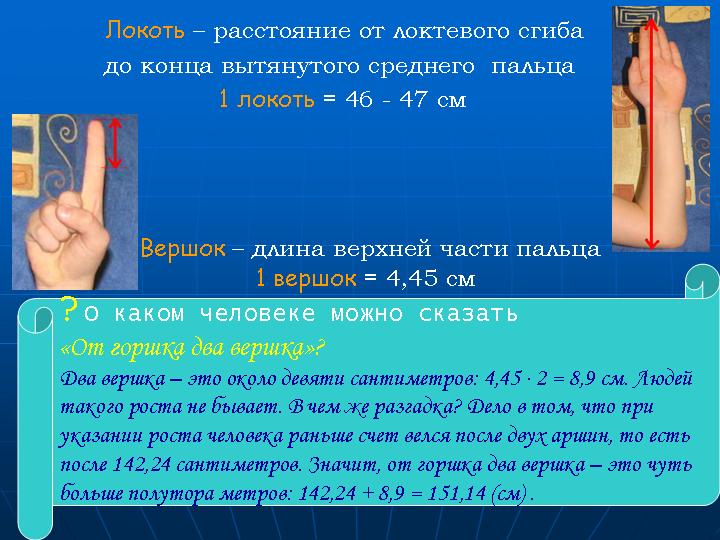 СТАНЦИЯ  СМЕКАЛКИНО
10
?
9
3
6
1
14
4
17
2
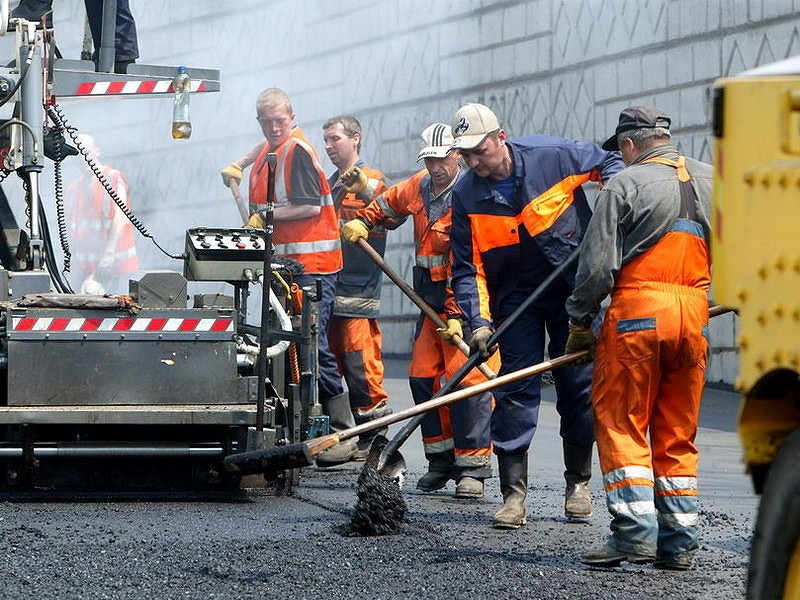 1533
1433
1333
1633
1733
1233
СТАНЦИЯ  ИЗМЕРЯЙКИНО
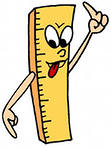 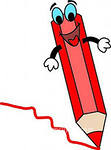 С.38, №168
ВЗАИМОПРОВЕРКА
62 дес.               75 дес. 6 ед.

62 см                  75 см 6 мм

62 м                    75 м 6 дм
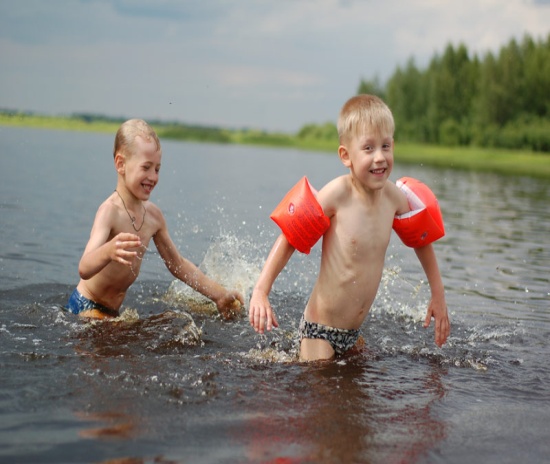 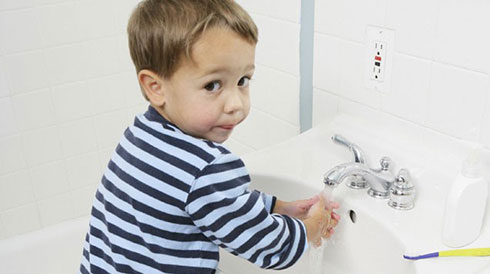 физминутка
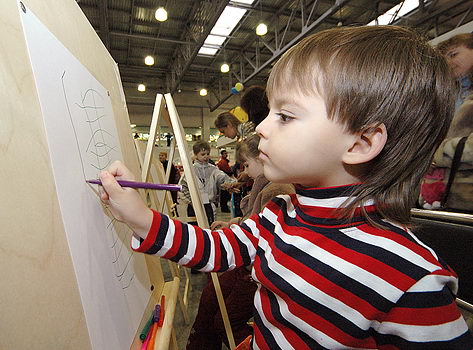 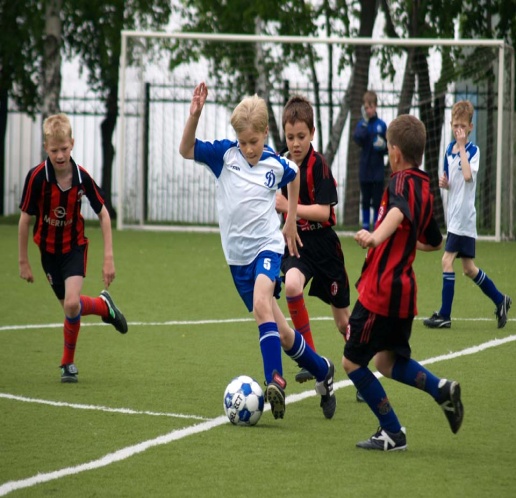 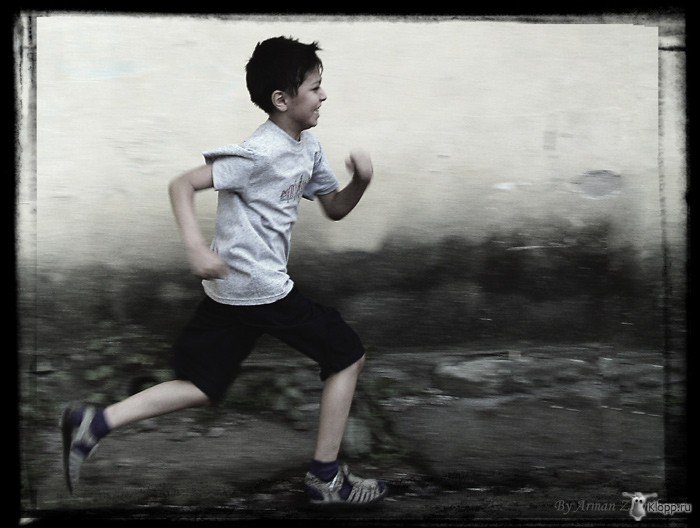 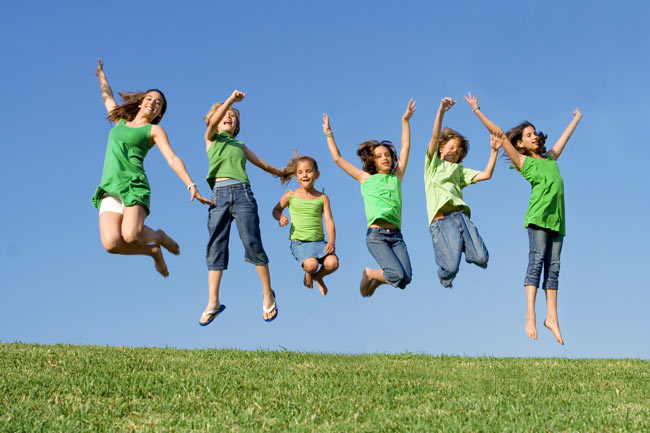 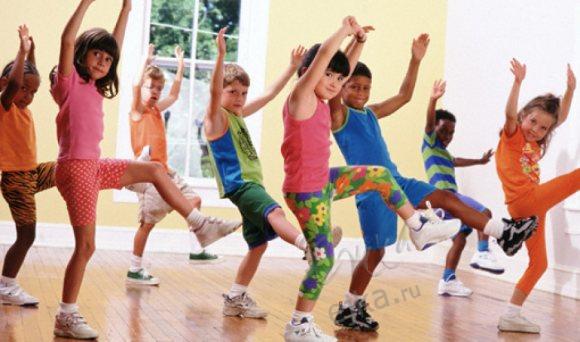 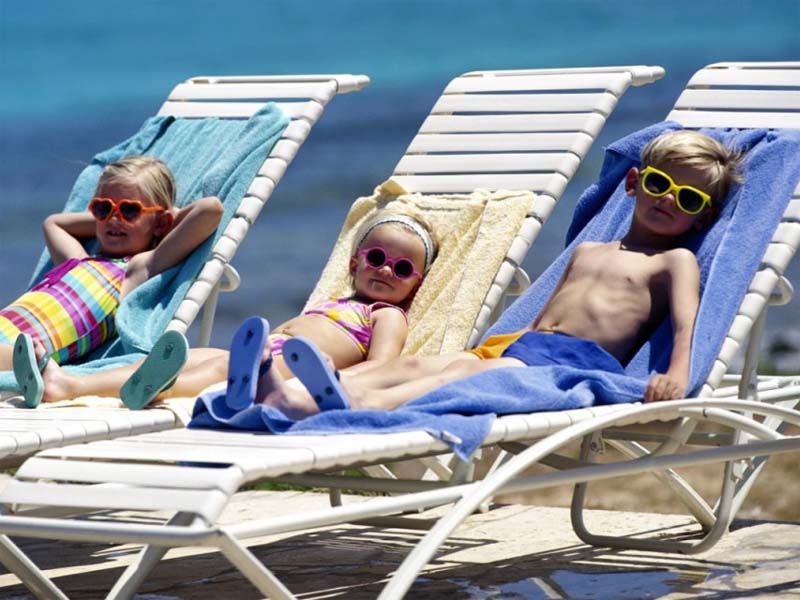 СТАНЦИЯ  ЗАДАЧКИНО
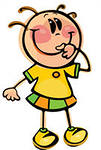 Длина шага взрослого мужчины около   1м. Сколько примерно шагов он должен сделать, чтобы пройти  1 км?
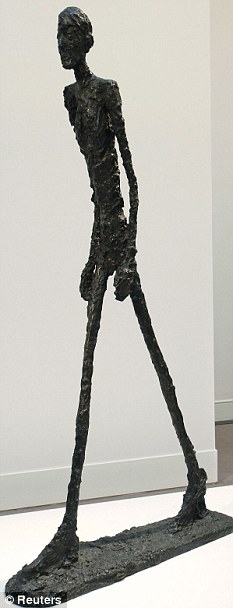 друг за другом
навстречу
в разные стороны
(в противоположных направлениях)
Чертёж 1
160 м
140 м
?
1 км
Чертеж 2
160 м
140 м
1 км
?
СТАНЦИЯ ВЫЧИСЛЯЙКИНО
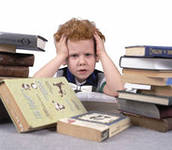 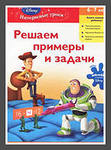 ВЗАИМОПРОВЕРКА
166                        77                  580
1 км =             м
1000
1 м =       дм =          см
10
100
1 дм =       см  =       мм
10
100
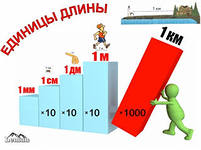 Домашнее задание
с. 39, №170 (3 ст.,    №172 (2,3 ст.),
выучить таблицу